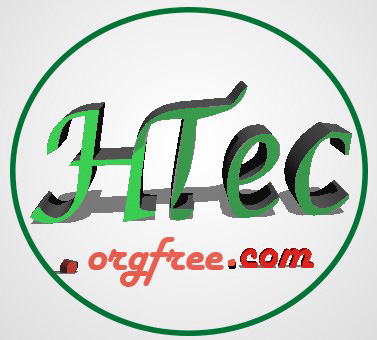 SECTION 12Spinal injuries
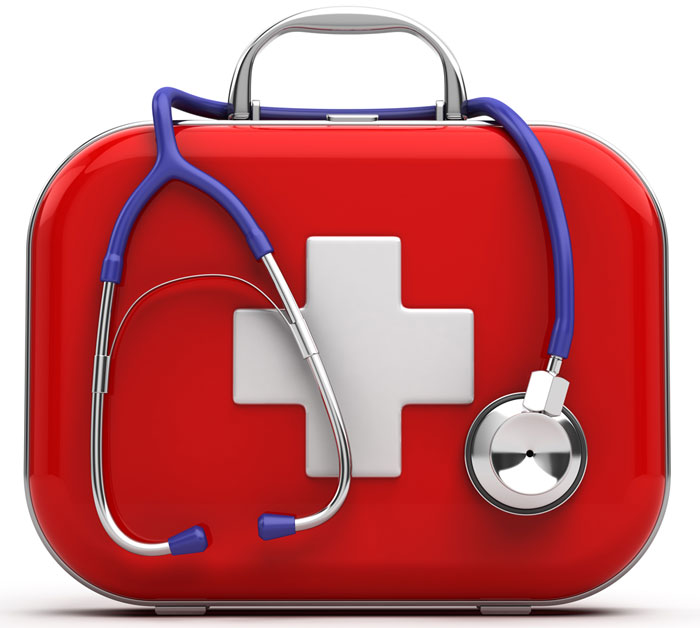 Spinal injuries overview
Spinal injuries are caused by traumatic forces on the neck and trunk of the body

The spine is a set of vertebrae held together by a series of ligaments

The spinal cord passes through the centre of the vertebrae

The nerves from the spinal cord transmit the signals to and from the brain that control muscle movement and sensation
Spinal injuries overview
The majority of spinal injuries involve the ligaments in the spine

This will cause pain but will not generally cause serious disability

More serious spinal injuries occur when the vertebrae shift, causing damage to the spinal cord


This can result in paralysis and, in severe cases, can cause death.
Causes
Motor vehicle crashes
 
Diving accidents 

Head injuries
 
Falls when the casualty lands on their feet or head 

Assaults 

Industrial accidents
Signs and symptoms
Pain in the injured neck or spinal area 

Numbness and tingling 

Loss of feeling or weakness in parts of the body
 
Loss of feeling or sensation
Signs and symptoms
Priapism in males (unwanted, uncontrolled erection)
 
Loss of bladder control

Altered level of consciousness
 
Swelling or bruising over the injured neck or spinal area 

Evidence of a wound
Signs and symptoms
Evidence of a head injury with an ongoing change in the person's level of consciousness 

The person complains of severe pain in his or her neck or back 

The person won't move his or her neck 

An injury has exerted substantial force on the back or head 

The person complains of weakness, numbness or paralysis or lacks control of his or her limbs, bladder or bowels 

The neck or back is twisted or positioned oddly
Management
If you suspect someone has a spinal injury

Keep the person still

Support head and neck to prevent movement

The goal of first aid for a suspected spinal injury is to keep the person in the same position as he or she was found
Management
Carry out primary assessment
 
Call ambulance 

If unresponsive and breathing is adequate, consider placing the casualty in the recovery position

Undertake a secondary assessment

Rest and reassure
Movement of a casualty with suspected spinal injuries
If you absolutely must move the person because he or she is vomiting, choking on blood or in danger of further injury, you need at least one other person.

With one of you at the head and another along the side of the injured person, work together to keep the person's head, neck and back aligned while rolling the person onto one side.
END OF SECTION 12